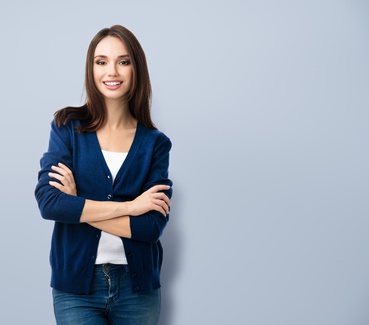 Lorem ipsum dolor sit amet, consectetur adipiscing elit. Morbi tristique sapien nec nulla rutrum imperdiet. Nullam faucibus augue id velit luctus maximus. Interdum et malesuada fames ac ante ipsum primis in faucibus. Etiam bibendum, ante nec luctus posuere, odio enim semper tortor, id eleifend mi 
ante vitae ex.
000 111 333
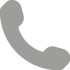 agalland@mail.com
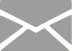 12 Street Name, Berlin
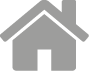 Amélie
GALLAND
BERUFSBEZEICHNUNG
agalland
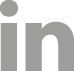 amelieg
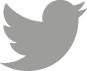 INTERNATIONALE ERFAHRUNG
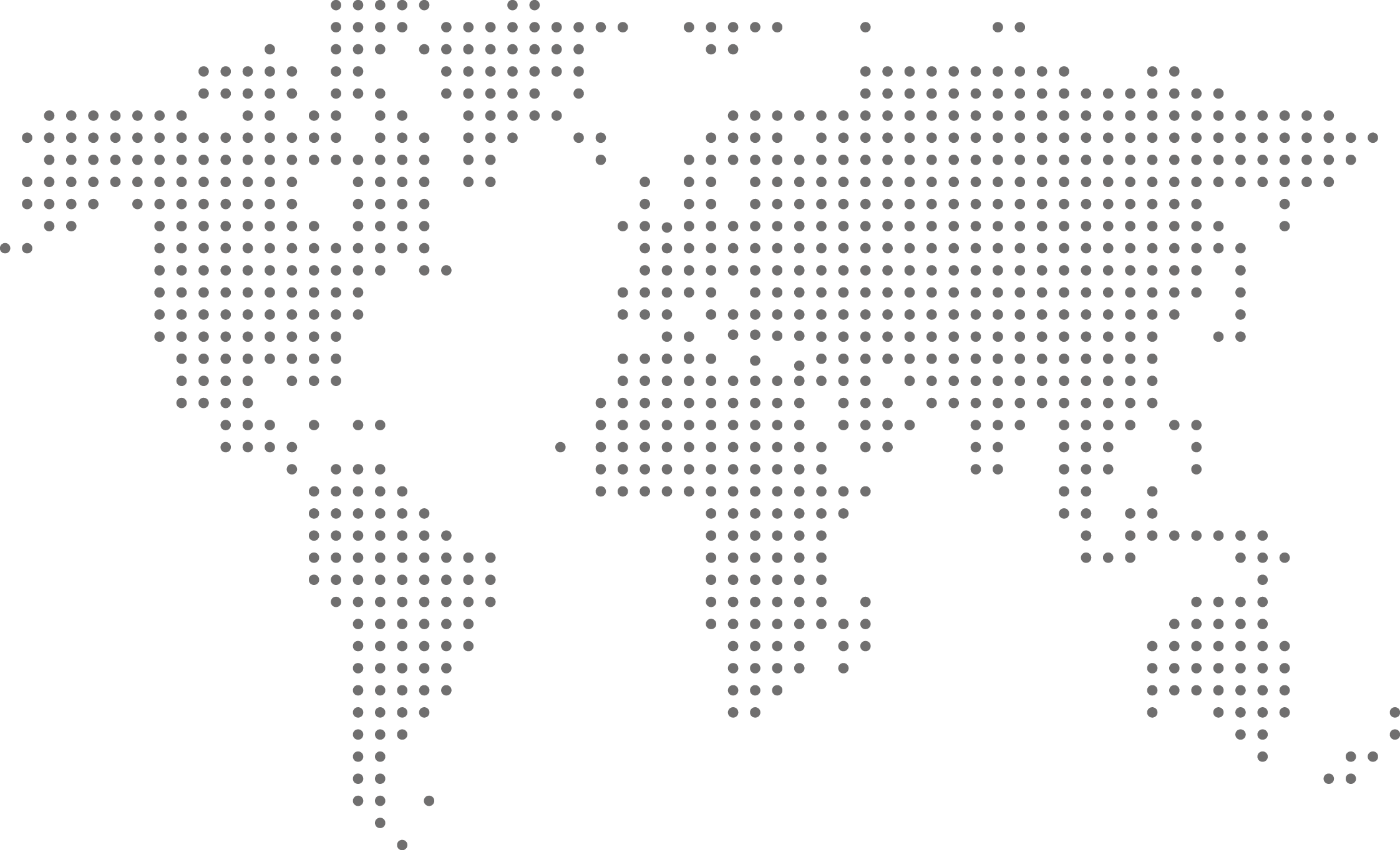 New York, USA   2014-2016
Berufsbezeichnung   Unternehmen 
Lorem ipsum dolor sit amet, consectetur adipiscing elit.
St. Petersburg, Russland    2012-2014
Berufsbezeichnung   Unternehmen 
Lorem ipsum dolor sit amet, consectetur adipiscing elit.
Sydney, Australien   2012-2014
Berufsbezeichnung   Unternehmen 
Lorem ipsum dolor sit amet, consectetur adipiscing elit.
Tokyo, Japan   2010-2012
Berufsbezeichnung   Unternehmen 
Lorem ipsum dolor sit amet, consectetur adipiscing elit.
AUSBILDUNG
PROFESSIONELLE FÄHIGKEITEN
COMPUTERKENNTNISSE
logistik
projektmanagement
geschäftsentwicklung
buchhaltung
vertrieb
2006 – 2010
2010 – 2012
2012
photoshop
GRAD UNIVERSITÄT 
Lorem ipsum dolor sit amet, consectetur adipiscing elit.
GRAD UNIVERSITÄT 
Lorem ipsum dolor sit amet, consectetur adipiscing elit.
GRAD UNIVERSITÄT 
Lorem ipsum dolor sit amet, consectetur adipiscing elit.
social media
corel draw
ms office
mac/pc